MEĐUNARODNA GODINA ODRŽIVE ENERGIJE ZA SVE 2012.
MALI EKOLOZISOLARNI KOLEKTORI U NAŠEM KVARTU
2.b
učiteljica Editta Šanta-Lesjak
II. osnovna škola Čakovec
rujan 2012.
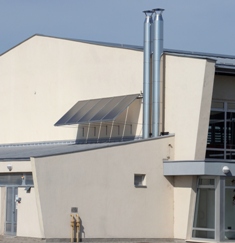 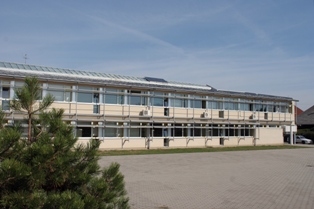 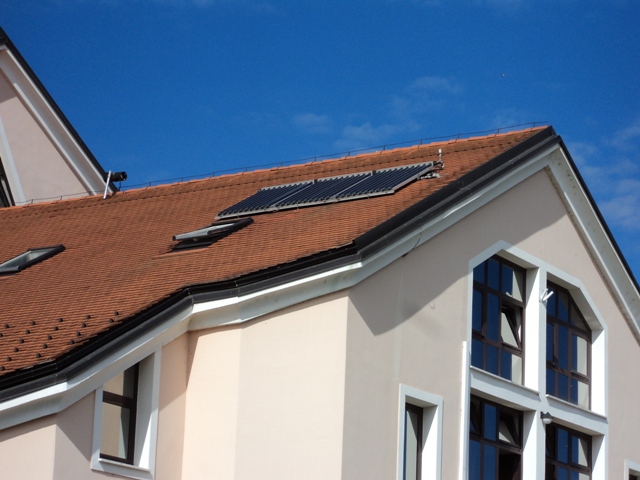 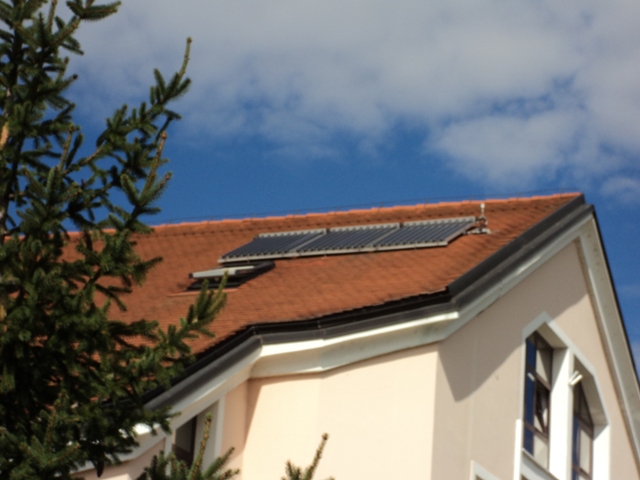 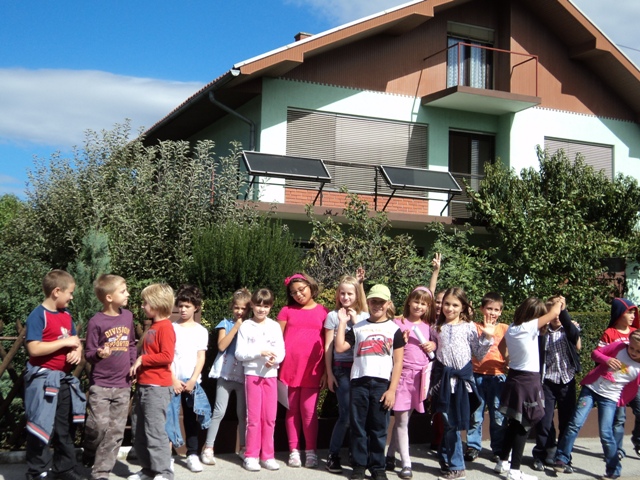 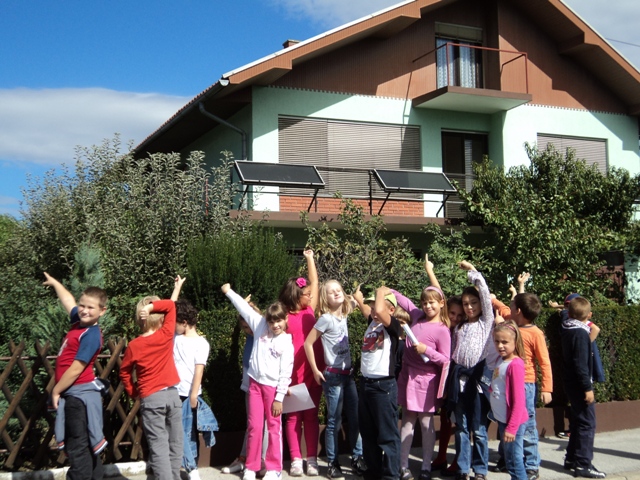 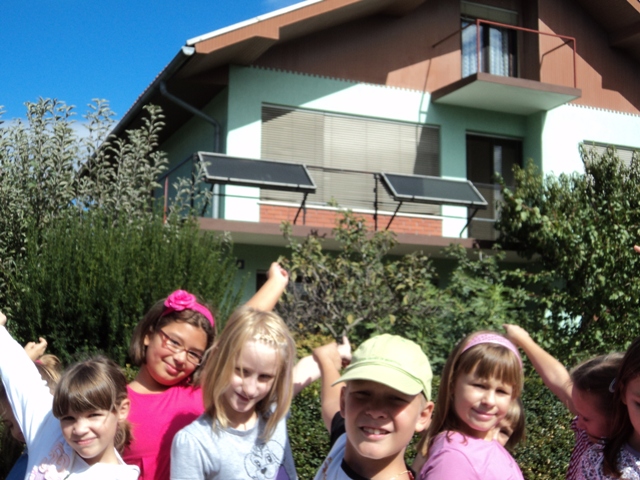 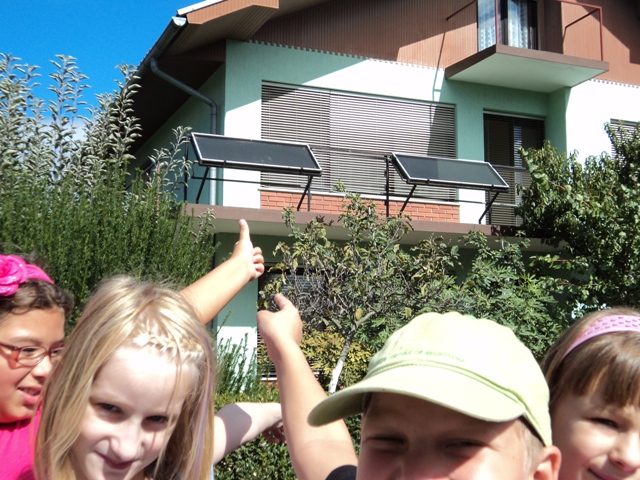 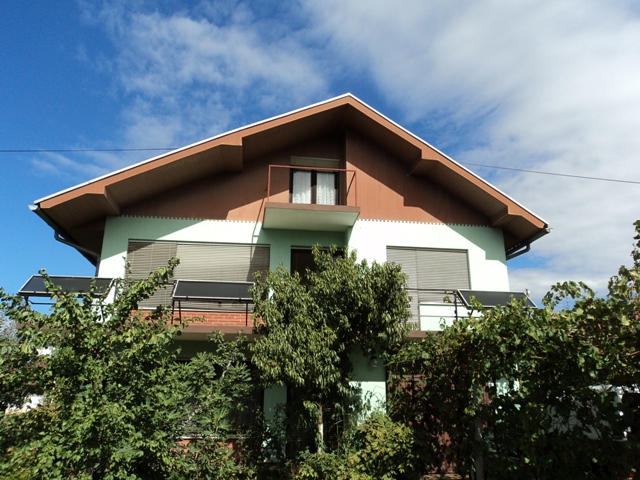 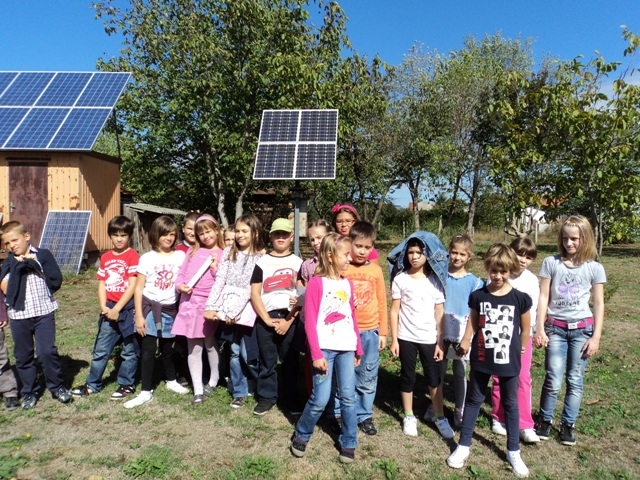 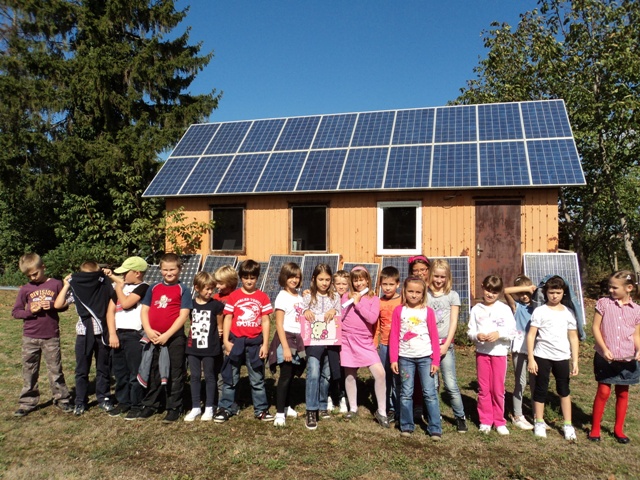 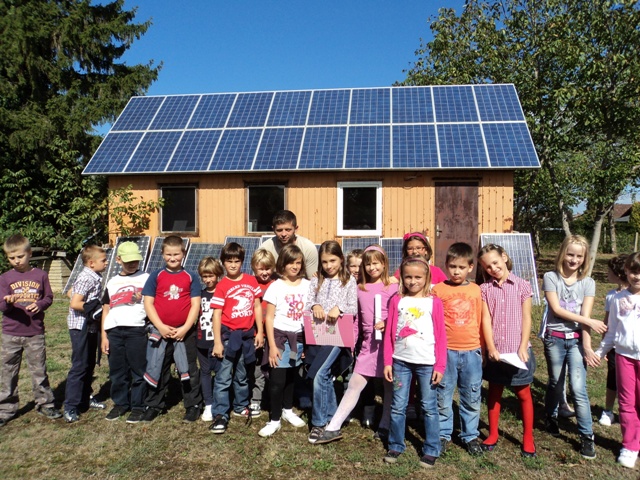 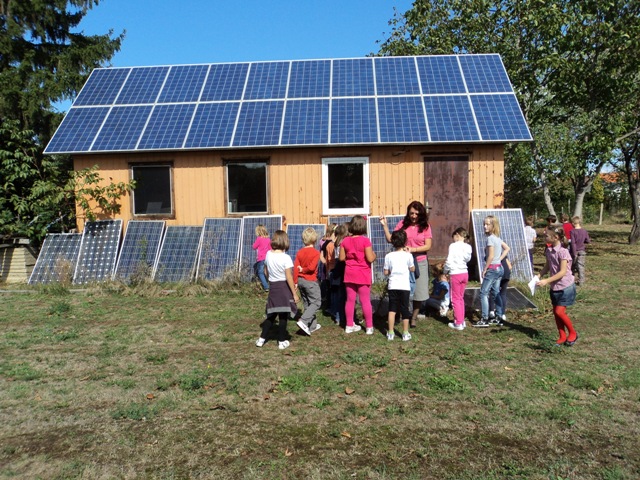 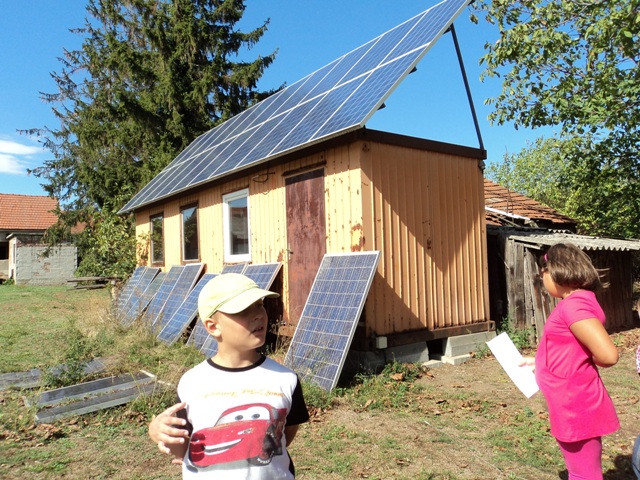 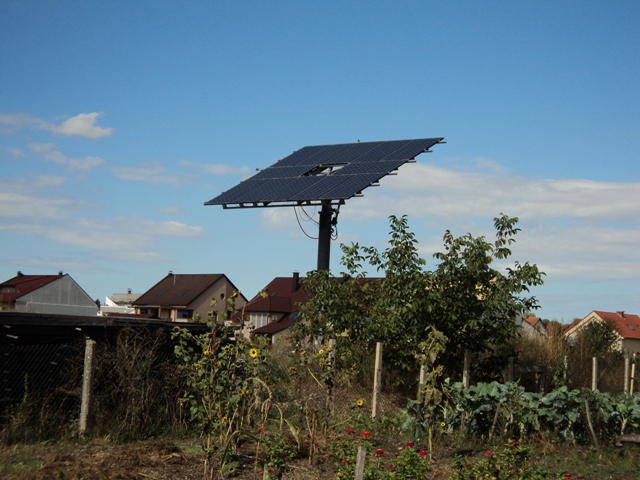 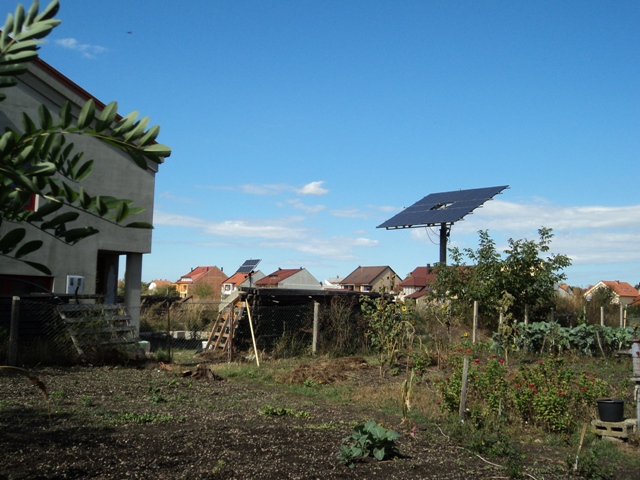 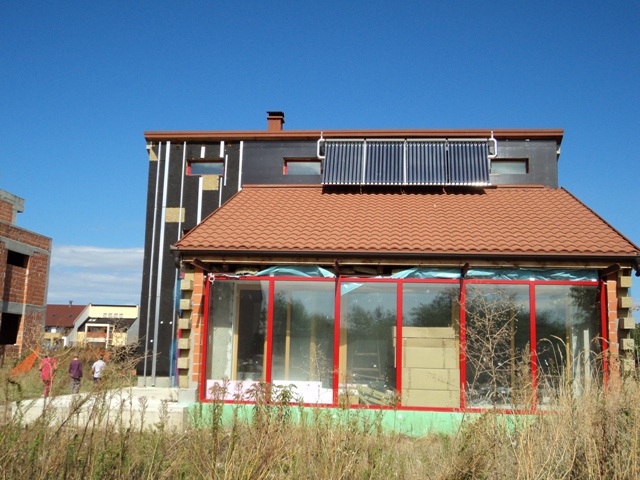 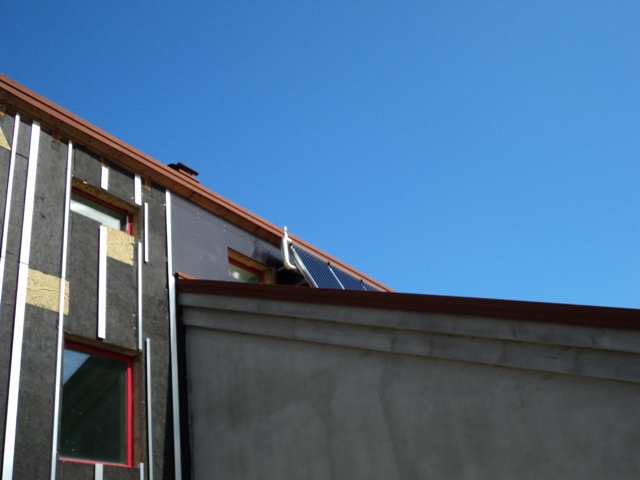 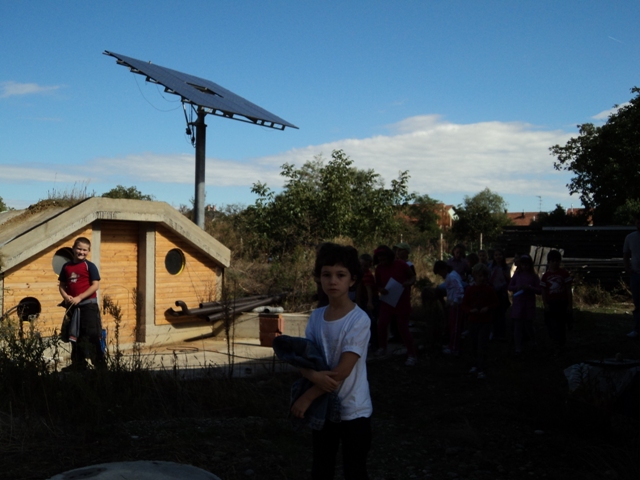 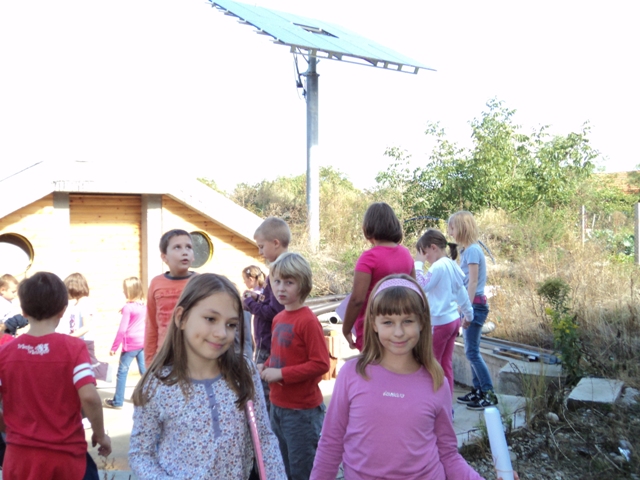 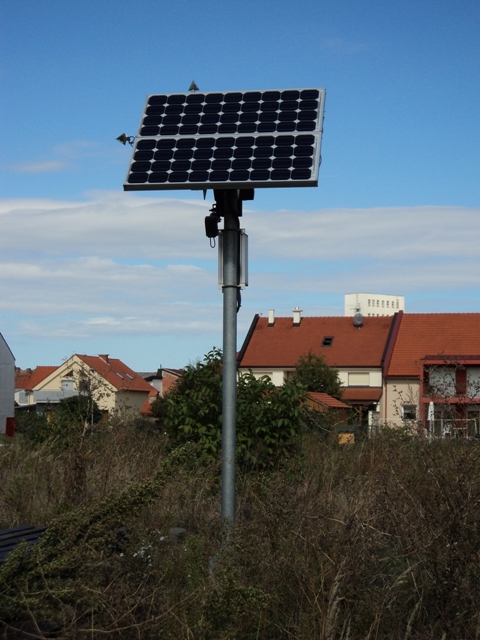 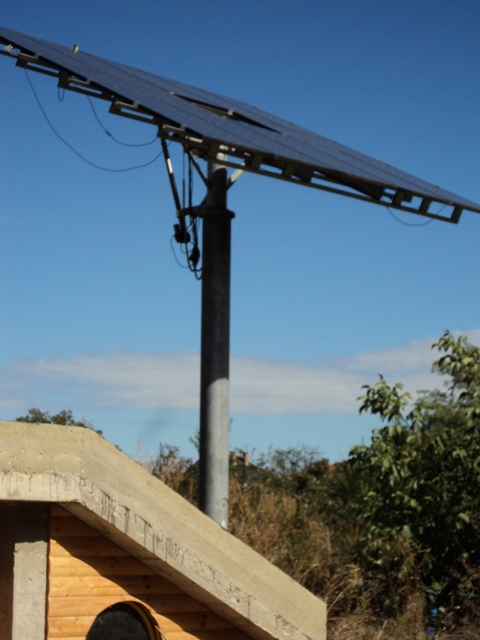 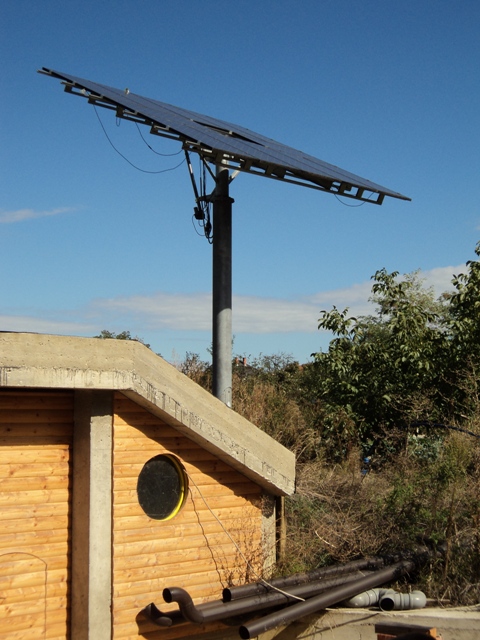 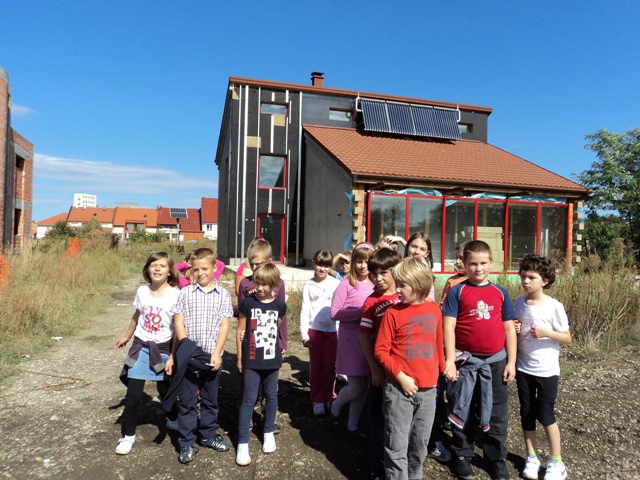